Well control incident
Location:	<Location>
Rig type: 	<Rig type>
Well type:	<Well type>
Date:	<Date>
Well control incident category: ………………………………………
Level 1
Level 2
Level 3
None class.
Impact: Lost time, HC release, etc…:
Plan: 
Description of plan……
Illustration / Well bore schematic
Operation with course of events: 
Event description……
Reason for events:
Free text evaluation
Lessons Learned:
Free text evaluation
Recommended actions:
Free text evaluation
Page 1 of 2
Well control incident
Location:	<Location>
Rig type: 	<Rig type>
Well type:	<Well type>
Date:	<Date>
Critical Issues:
Free text evaluation
Page 2 of 2
Categorisation and classification matrix for well control incidentsDrilling and Completion operations
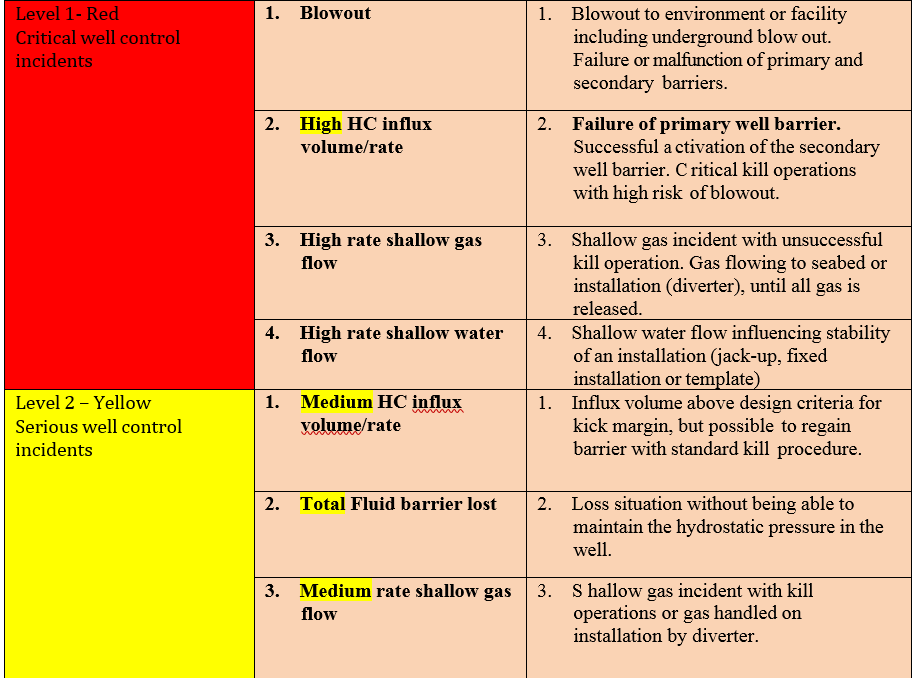 Tan = Alert to PSA according to management regulationBlue = Notification to PSA according to management regulationGrey = Alert or Notification to PSA not required
Form: Confirmation of alert/notification to Petroleum Safety Authority
Categorisation and classification matrix for well control incidentsDrilling and Completion operations
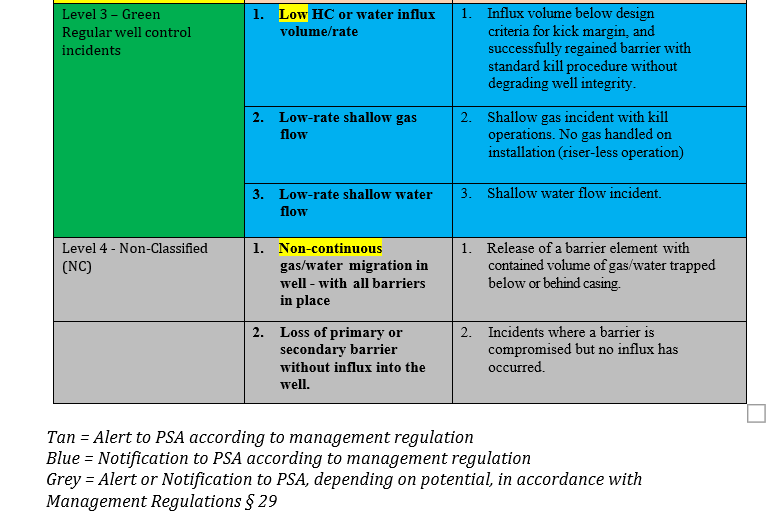 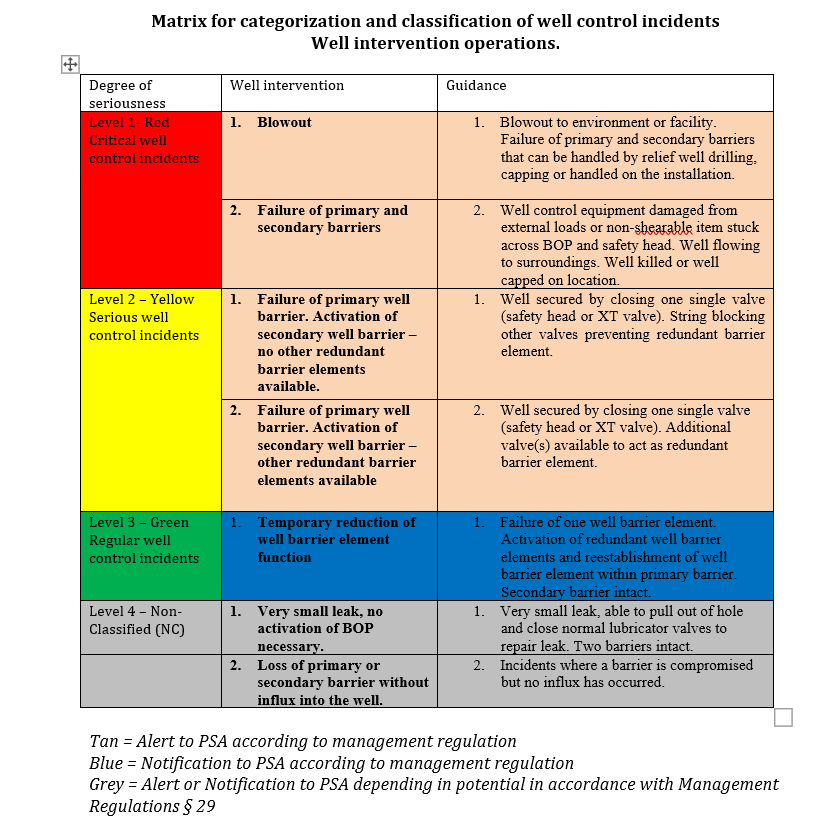